Meet your future employer! Your entry into the Thuringian job market on December 4, 2024 I 15:30 - 17:00 I Ernst-Abbe-University Jena, room  03.03.01 (lecture hall1)
We have teamed up with representatives from the Thuringian companies Jenoptik AG, dotSource SE and CATL GmbH to show you exactly which opportunities you have to enter the job market in Thuringia. 
On this day you will  also learn what really matters for your application, your interview or your salary negotiation, quick and to the point. 
The event will be held in English. 

Interested? 
Sign up at moodle or at:
natia.khorguashvili-kinne@eah-jena.de
December 06th 2023  
15:30 – 17:00
Ernst-Abbe-University Jena 
Room 05.00.04
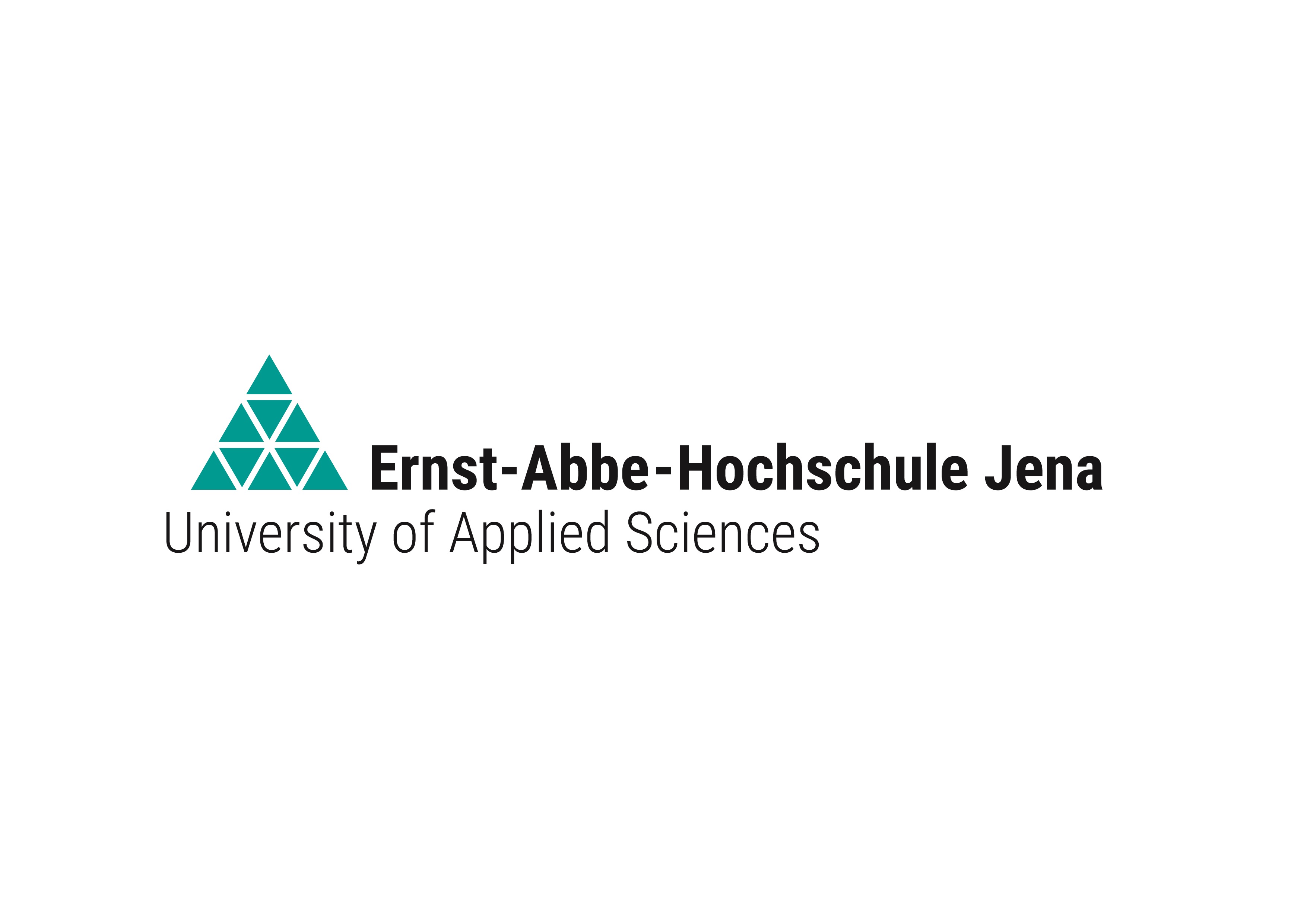 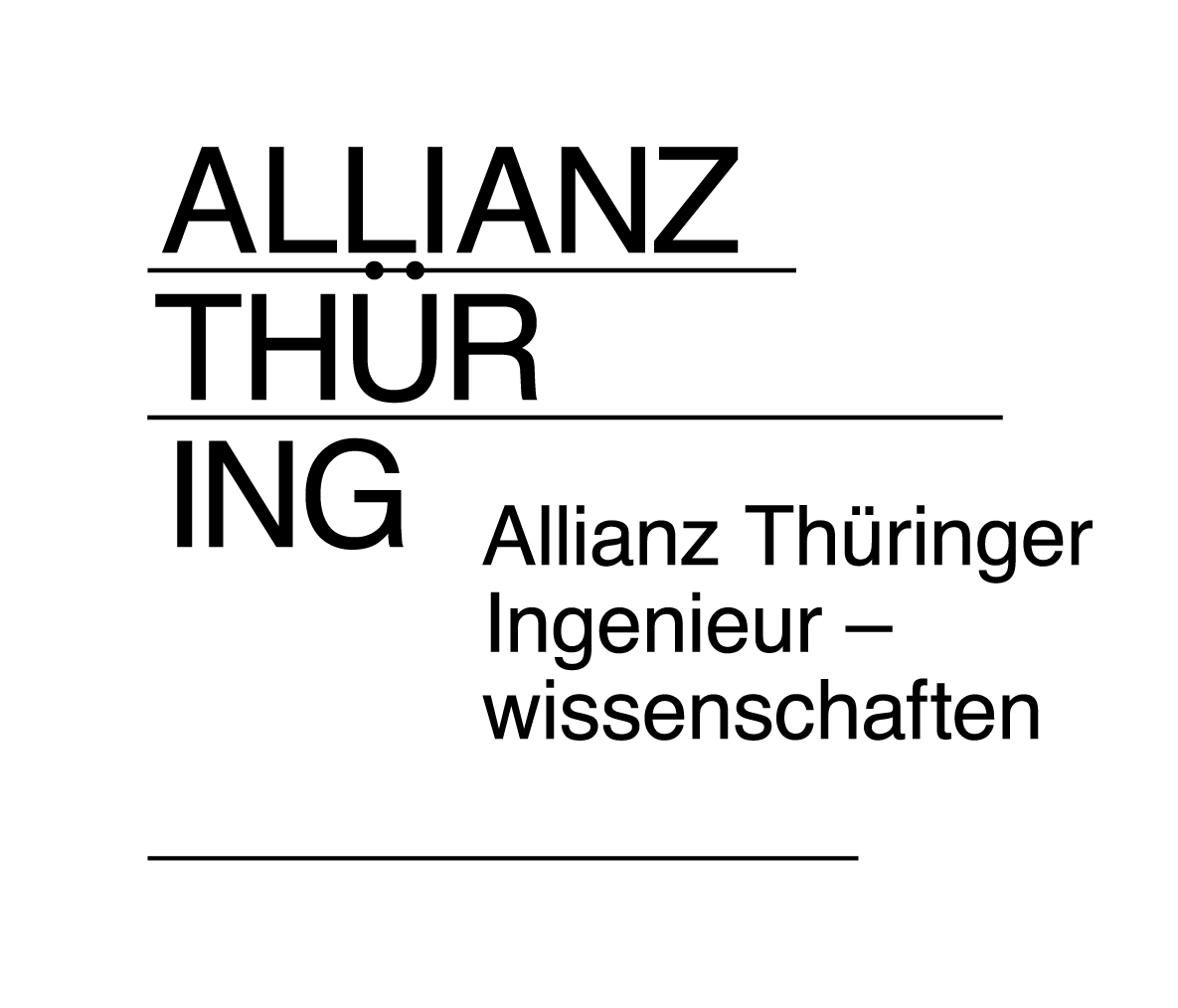 source: Freepik.com
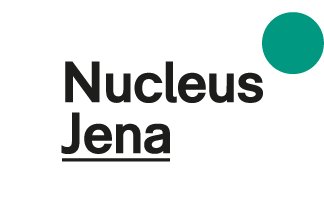 1